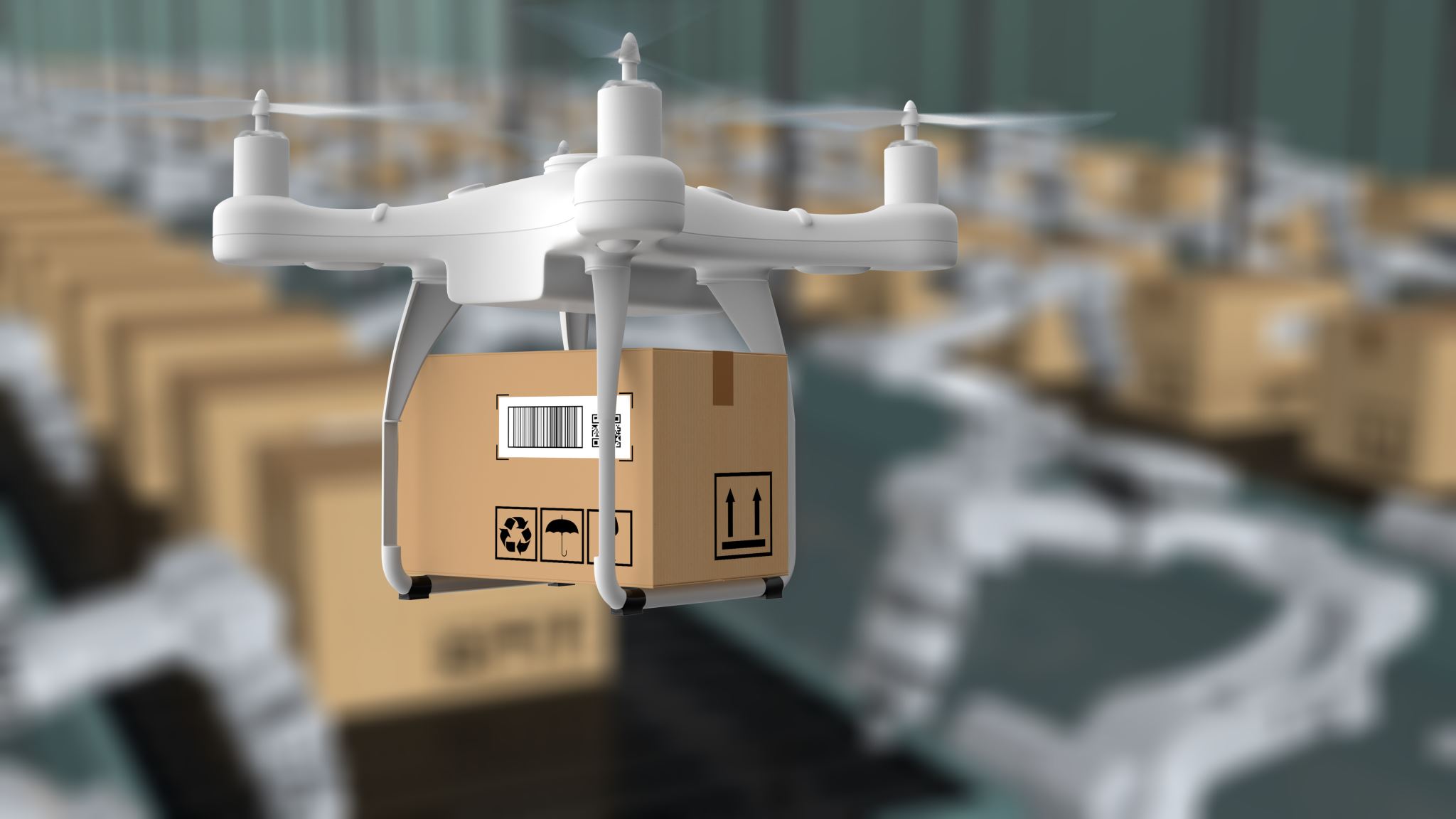 Customizable Delivery App
Prepared By: Tanisha Mohane
Date: 27/02/2025
Expectations
This project aims to establish a seamless and efficient delivery system by clearly defining its goals, priorities, and operational requirements.
It is designed to align with the expectations of key stakeholders, including customers, delivery partners, and businesses, ensuring streamlined operations and enhanced user experience.
Building a strong foundation for this project will enable efficient logistics, optimize delivery routes, and offer personalized delivery options to meet customer demands effectively.
Executive Summary
This project addresses the inefficiencies in city-wide delivery by introducing customizable delivery options.
The importance of solving this problem lies in improving customer satisfaction, reducing delivery delays, and enhancing logistics operations.
Problem Statement
The existing delivery services lack flexibility, causing inefficiencies and customer dissatisfaction.
Customers need personalized delivery options that suit their schedules and preferences.
The project aims to bridge this gap by introducing a system that caters to varied user needs.
Project Background
The demand for fast and adaptable delivery services has risen due to the growth of e-commerce and urban logistics.
Traditional services have struggled to meet dynamic customer expectations.
This project aligns with business goals by enhancing customer experience and operational efficiency.
Proposed Solution
The solution involves creating a delivery app that allows users to customize their delivery experience.
Customers can select time slots, delivery speeds, and preferred delivery modes.
The app will incorporate AI-driven route optimization and real-time tracking for efficiency.
Key Features of the Delivery App
Users can choose between standard, express, eco-friendly, and premium delivery options.
Seamless integration with local businesses and delivery partners.
Live tracking and AI-optimized routes to reduce delays and improve efficiency.
Flexible scheduling, allowing customers to set their preferred delivery windows.
Competitive Advantage
Unlike competitors, this app emphasizes full customization for the end user.
The integration of AI and machine learning enhances delivery speed and accuracy.
Eco-friendly options appeal to environmentally conscious consumers.
Deliverables & Success Criteria
The app will be developed, tested, and deployed within a defined timeframe.
SMART objectives include:
Specific: Implement a user-friendly app that provides customizable delivery options, allowing customers to choose delivery time slots, modes, and speed.
Measurable: Reduce average delivery time by 25% within the first six months, achieve a 90%+ customer satisfaction rating, and secure at least 10,000 active users within the first year.
Achievable: Leverage AI-driven logistics optimization, partnerships with local businesses, and scalable technology to ensure feasibility.
Relevant: Addresses key industry challenges such as rigid delivery systems, inefficiencies, and customer dissatisfaction.
Time-Bound: Complete app development and launch within six months, with quarterly assessments for performance improvement.
Required Resources & Budget
Resources include skilled developers, UI/UX designers, logistics experts, and marketing teams.
Budget considerations include:
- App development and infrastructure costs.
- Advertising and customer acquisition expenses.
- Maintenance and ongoing support.
Risks & Dependencies
Potential challenges include technical complexities, regulatory approvals, and user adoption rates.
Dependencies on third-party vendors, delivery partners, and compliance with city regulations.
Implementation Timeline
Phase 1: Market Research & Requirement Analysis
Phase 2: Development & Prototyping
Phase 3: Testing & Beta Launch
Phase 4: Full Launch, Marketing, and Continuous Improvement
Conclusion & Call to Action
The project offers a scalable and user-centric solution to the delivery challenges within the city.
Stakeholders are encouraged to approve the proposal for timely execution and competitive positioning in the market.